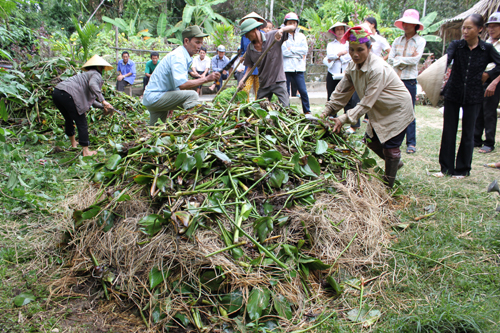 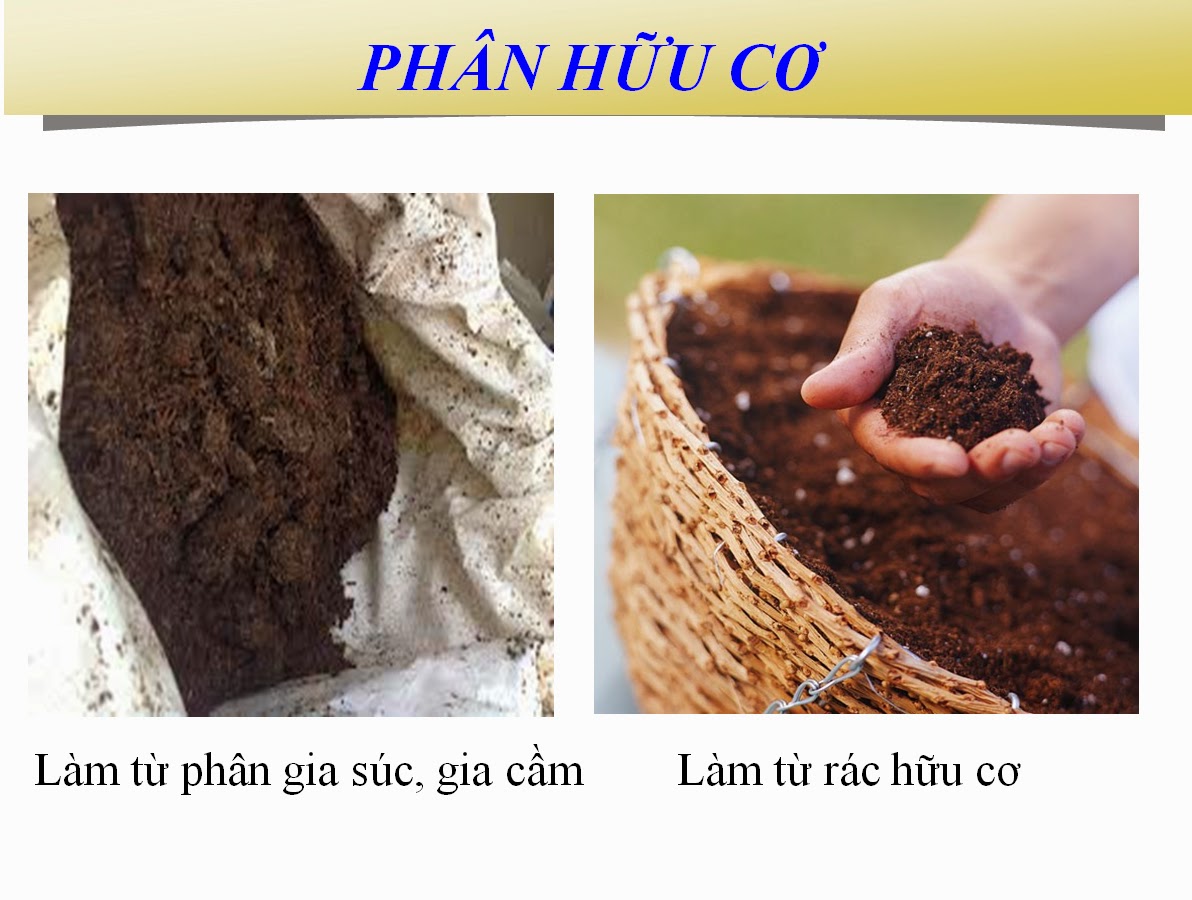 Phân xanh
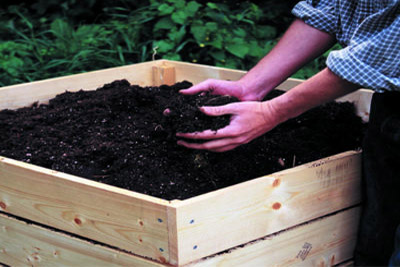 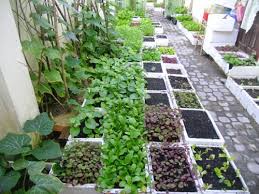 Phân vi sinh
PHÂN VÔ CƠ ( PHÂN HÓA HỌC )
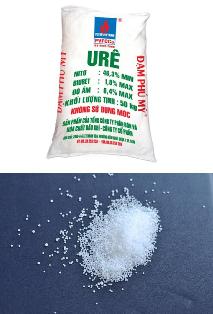 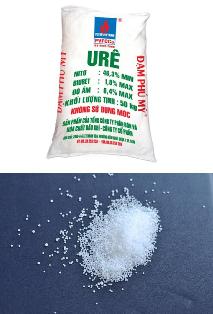 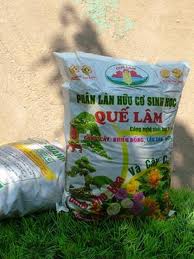 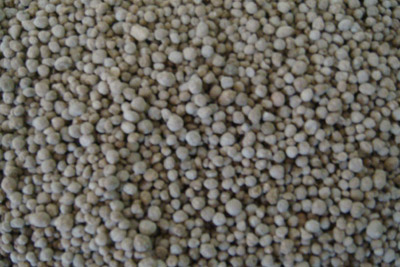 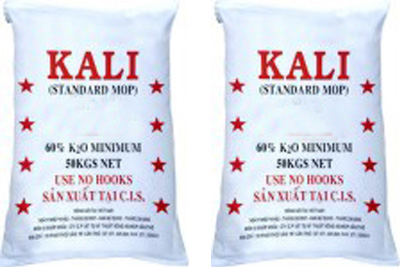 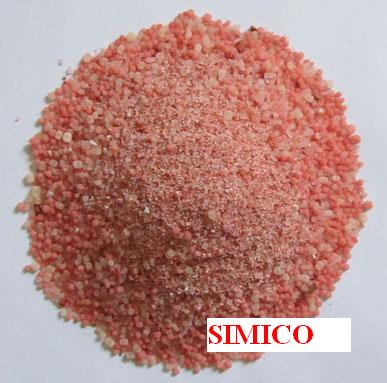 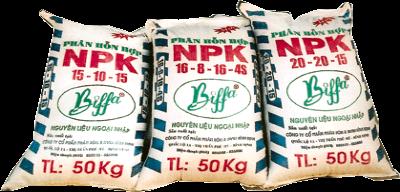 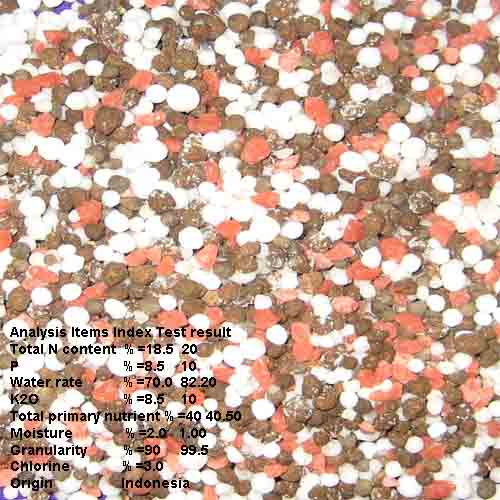 Thành phần chủ yếu là Ni-tơ
Thành phần chủ yếu là Phốt pho
Phân đạm
Phân lân
Thành phần chủ yếu là Ka-li
Tổng hợp cả Ni-tơ, Ka-li và Phốt pho
Phân ka- li
Phân NPK
Một số hình ảnh về các loại cây cho năng suất cao
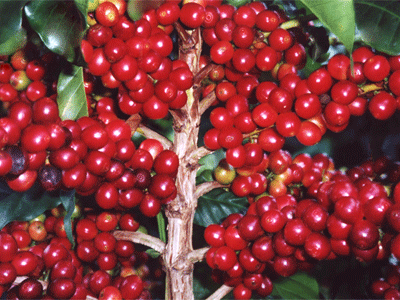 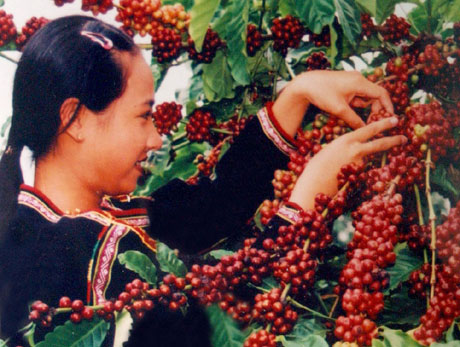 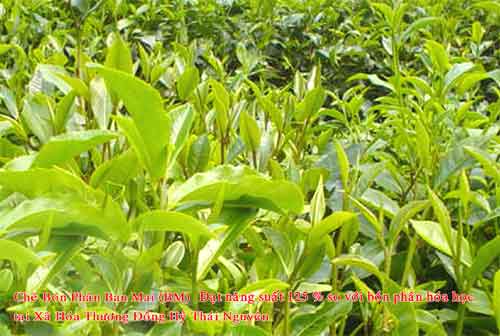 Quả cà phê
Quả cà phê
Cây chè
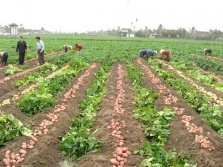 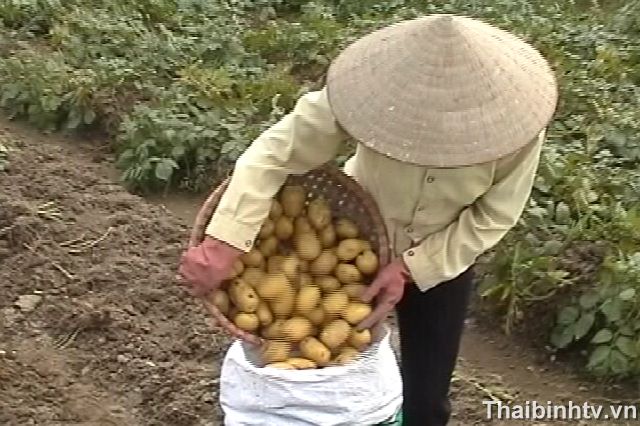 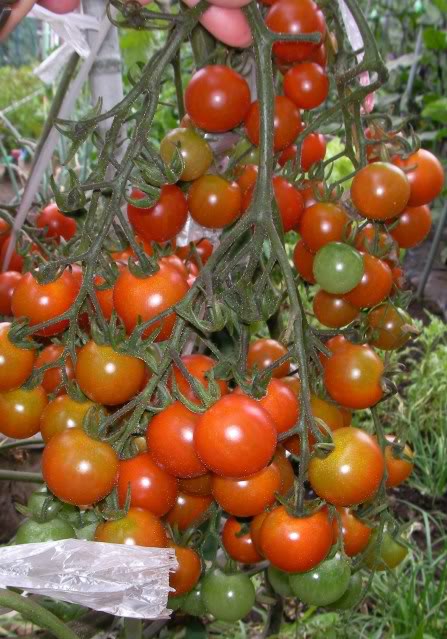 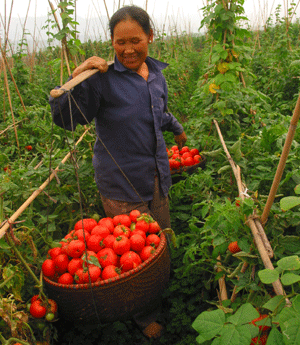 Thu hoach 
khoai tây
Quả cà chua
Quả cà chua
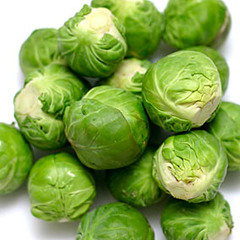 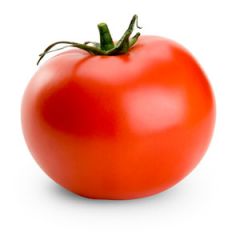 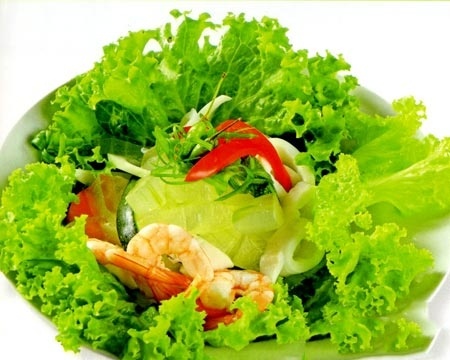 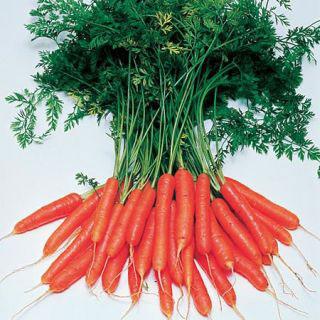 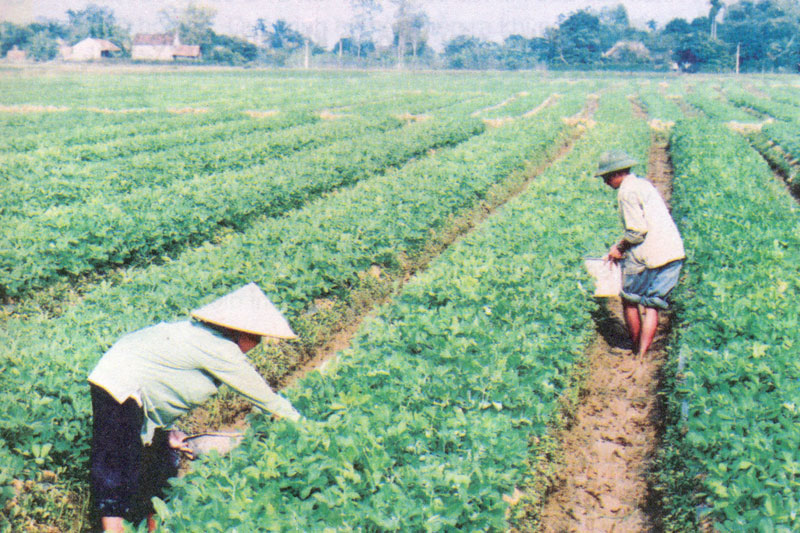 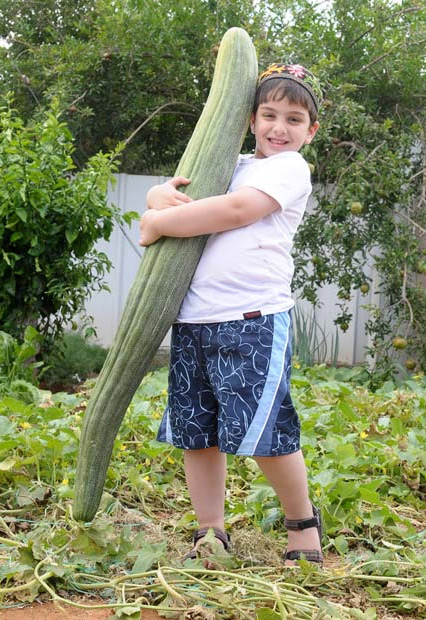 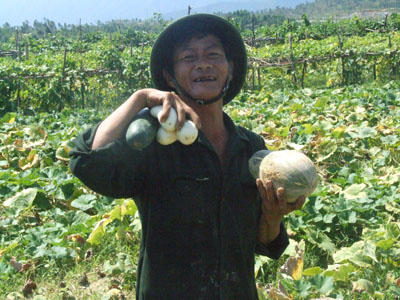 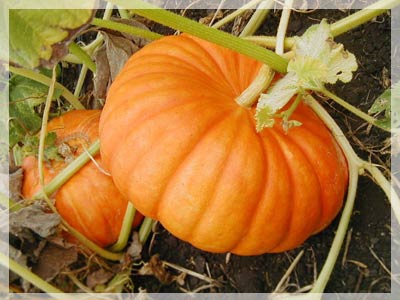 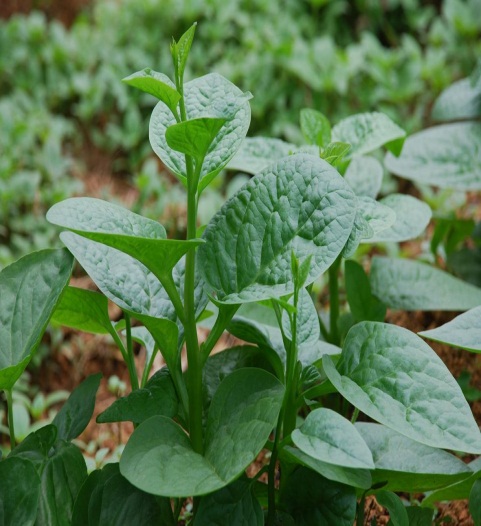 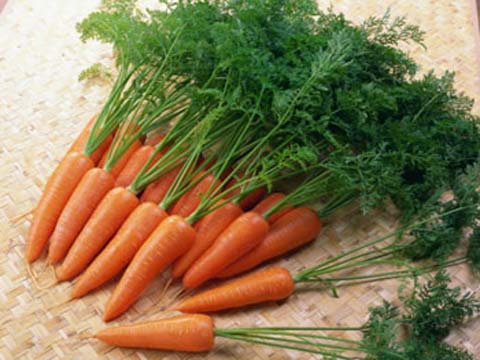 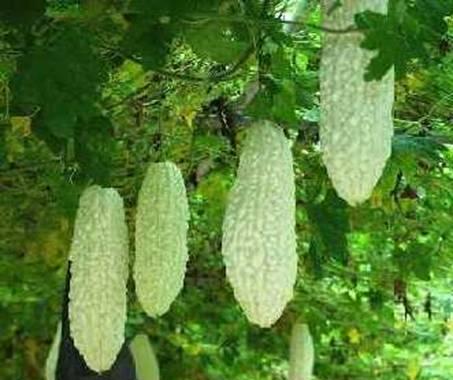 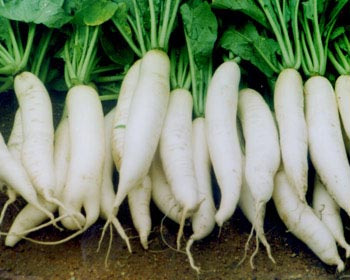 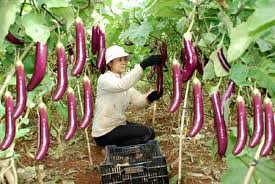 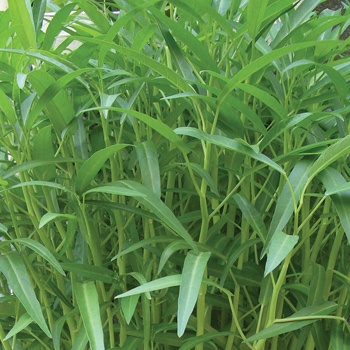 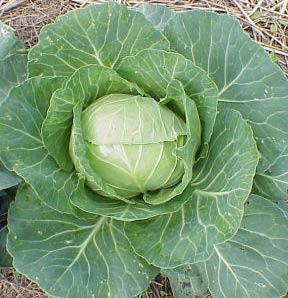 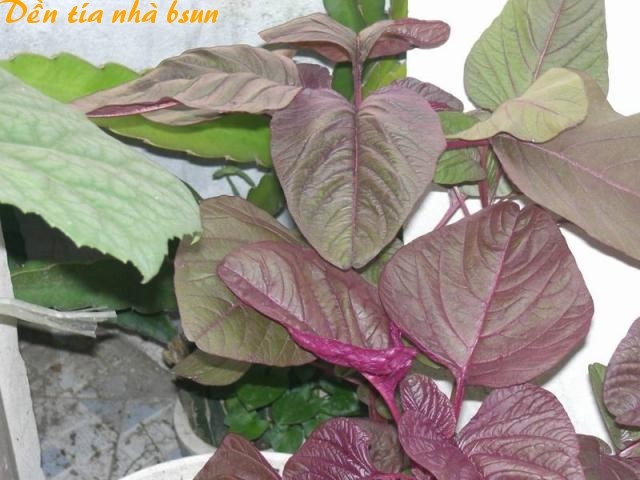 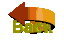